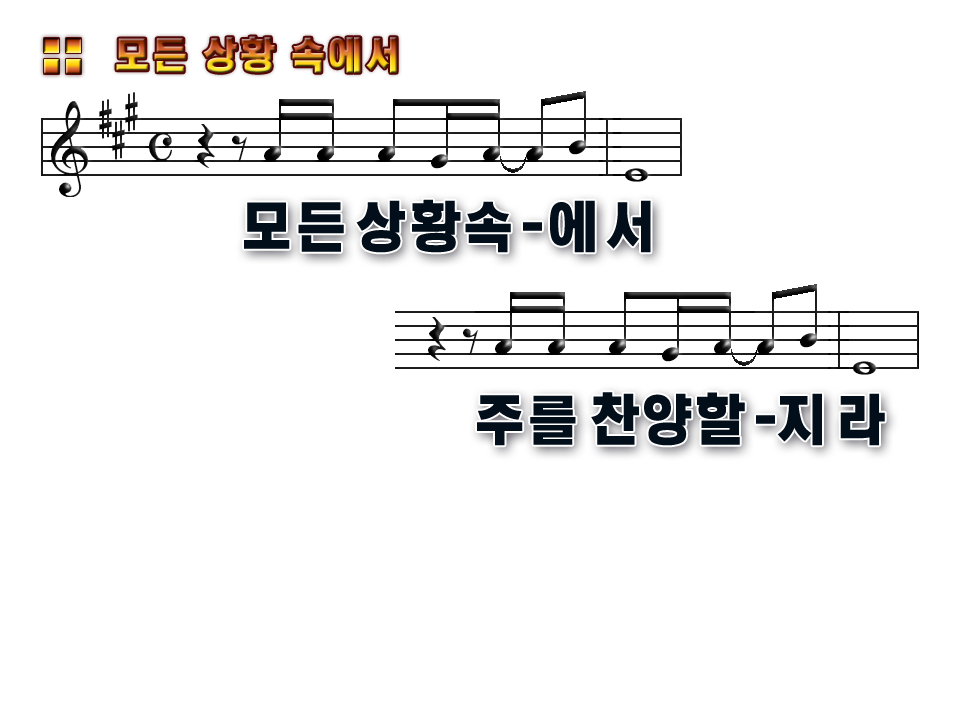 Praise the Lord in all circumstances of your life
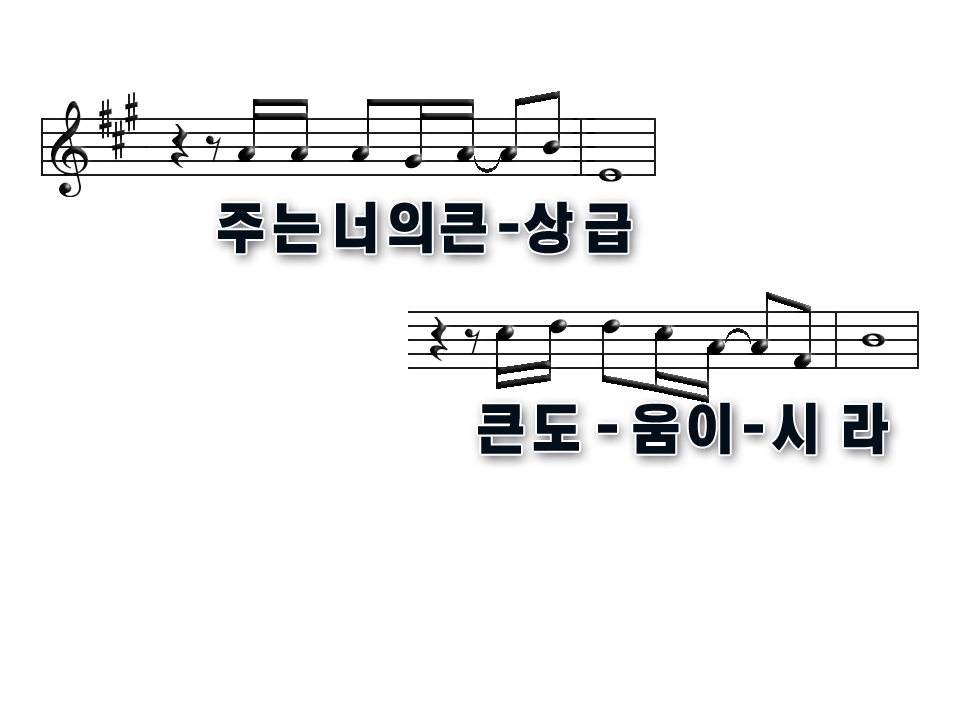 For he’s your great reward, the strong help in trouble
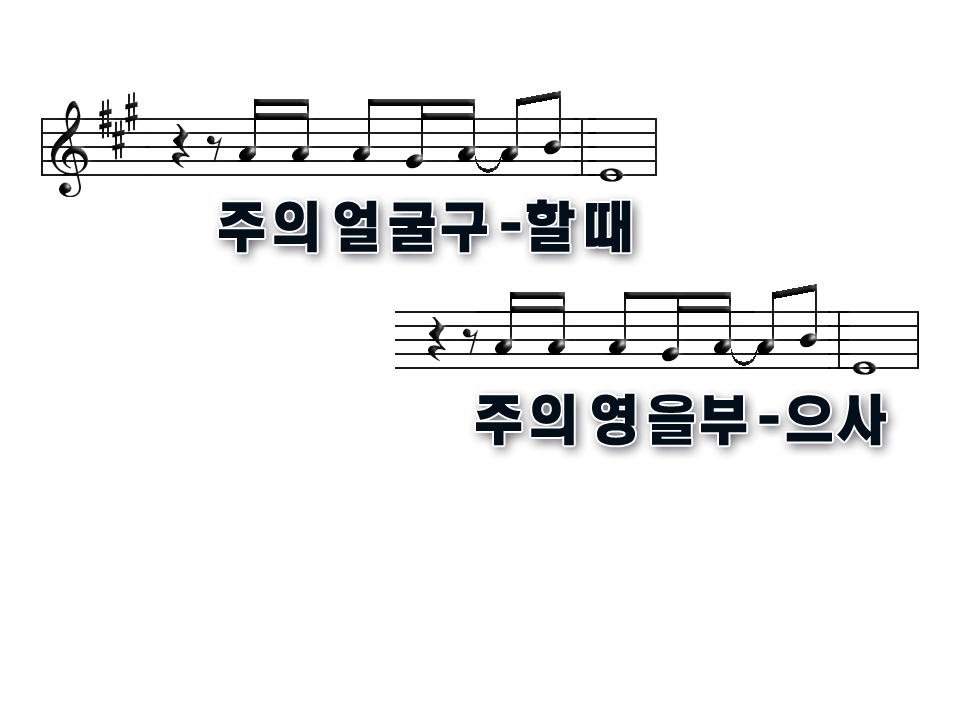 Lord, pour your spirit on us as we seek your face
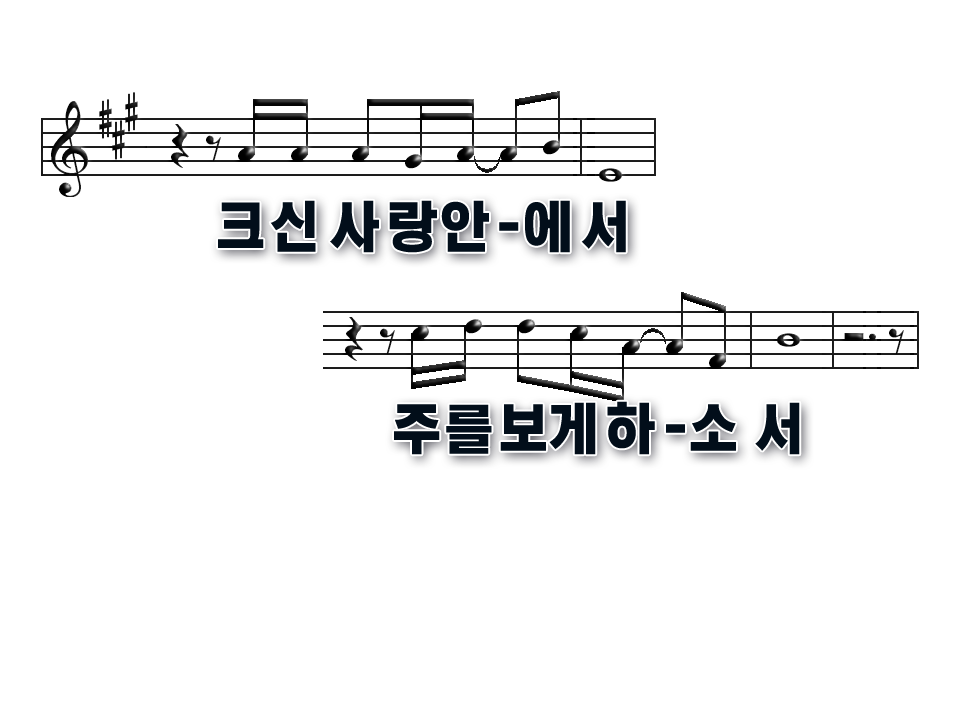 That we might be able to see you in your love
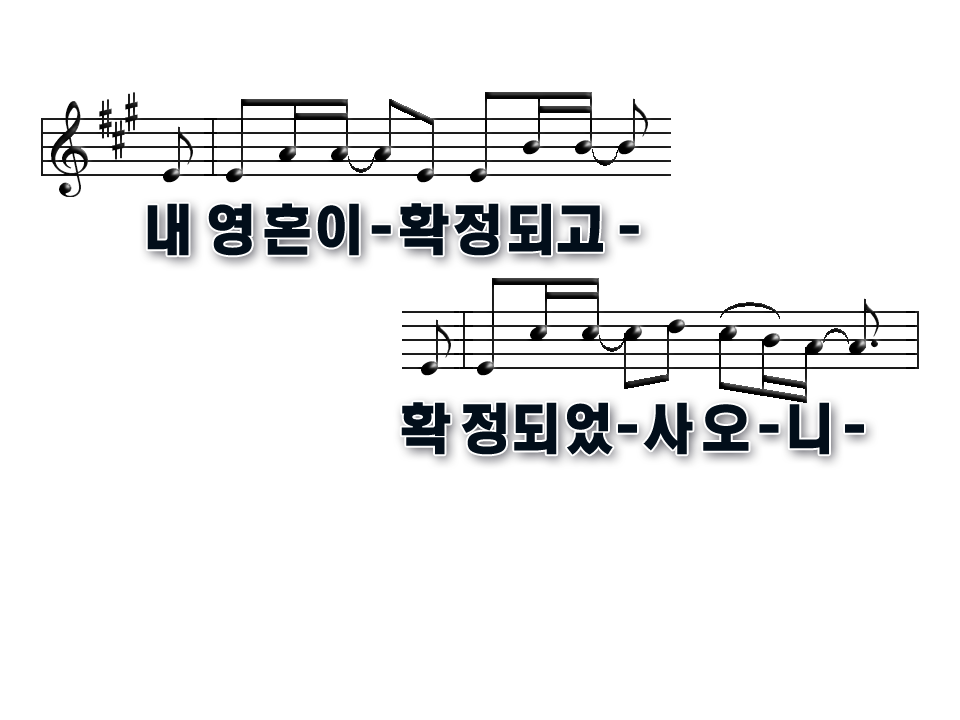 Lord, my heart is steadfast, 
I will sing praises with my soul
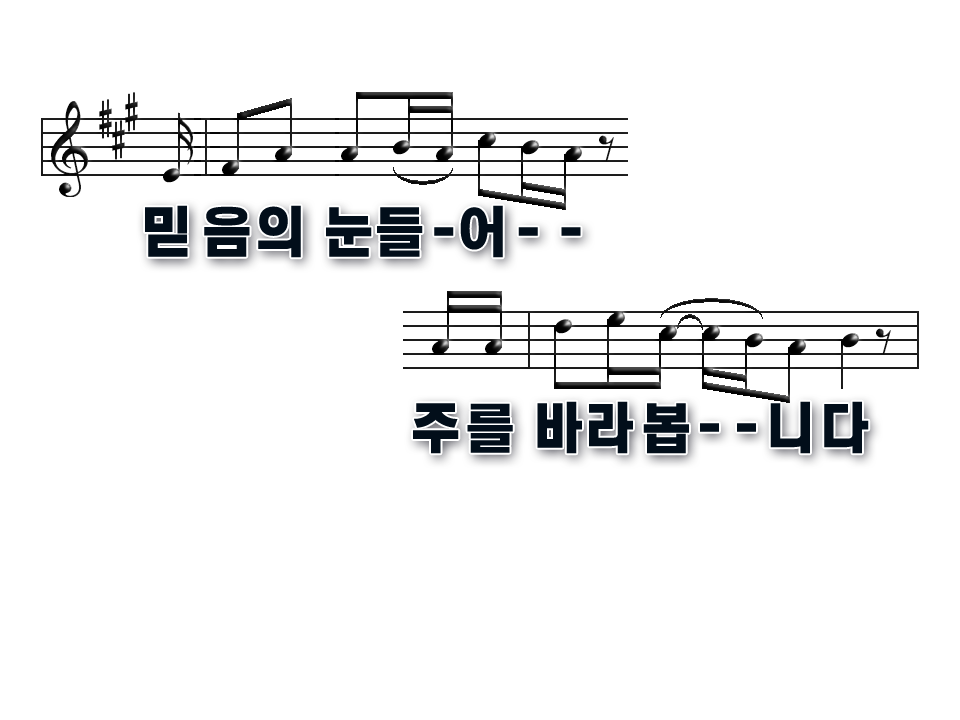 By faith Lord in all circumstances you may live
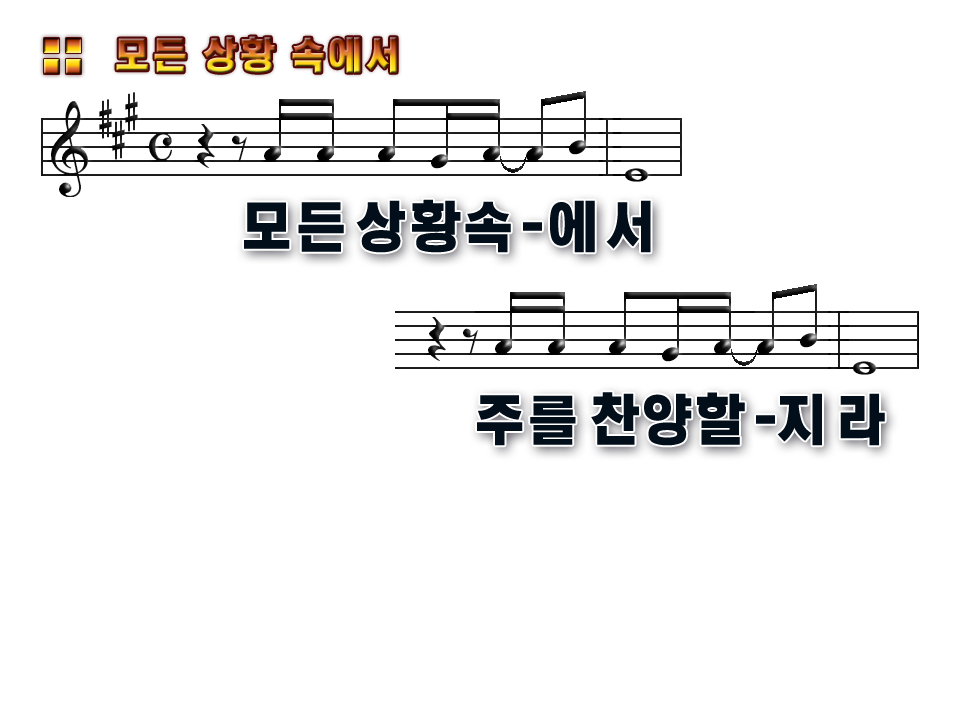 Praise the Lord in all circumstances of your life
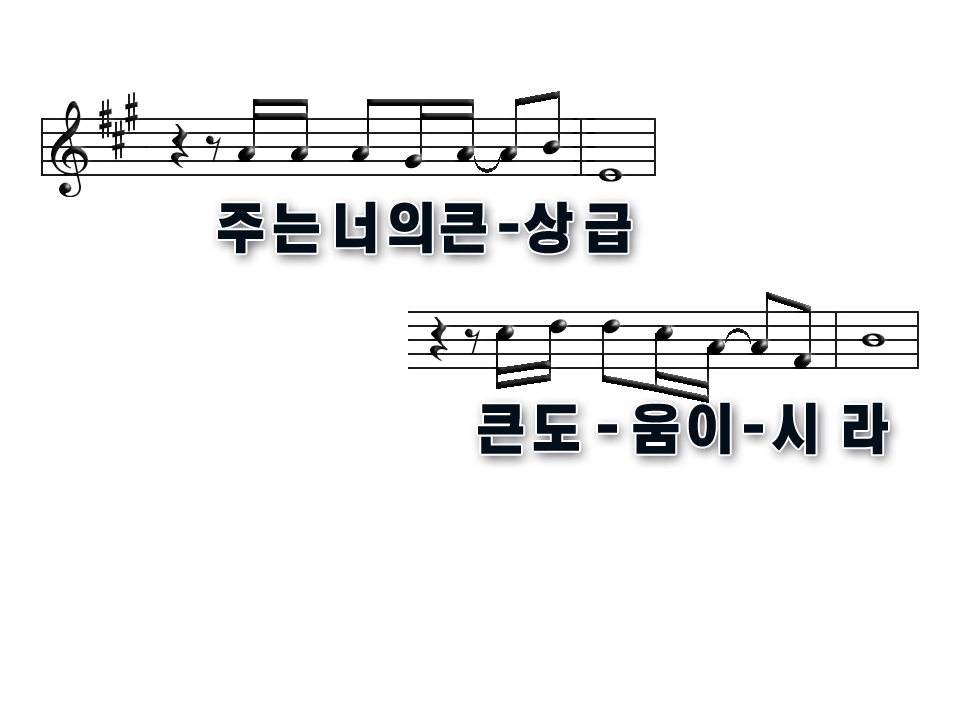 For he’s your great reward, the strong help in trouble
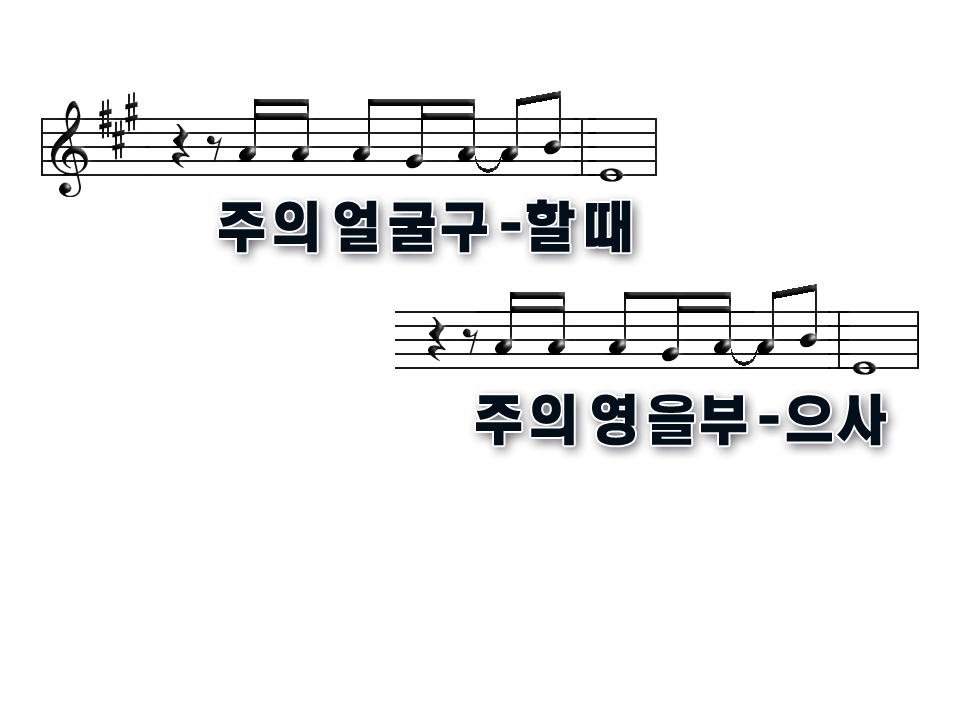 Lord, pour your spirit on us as we seek your face
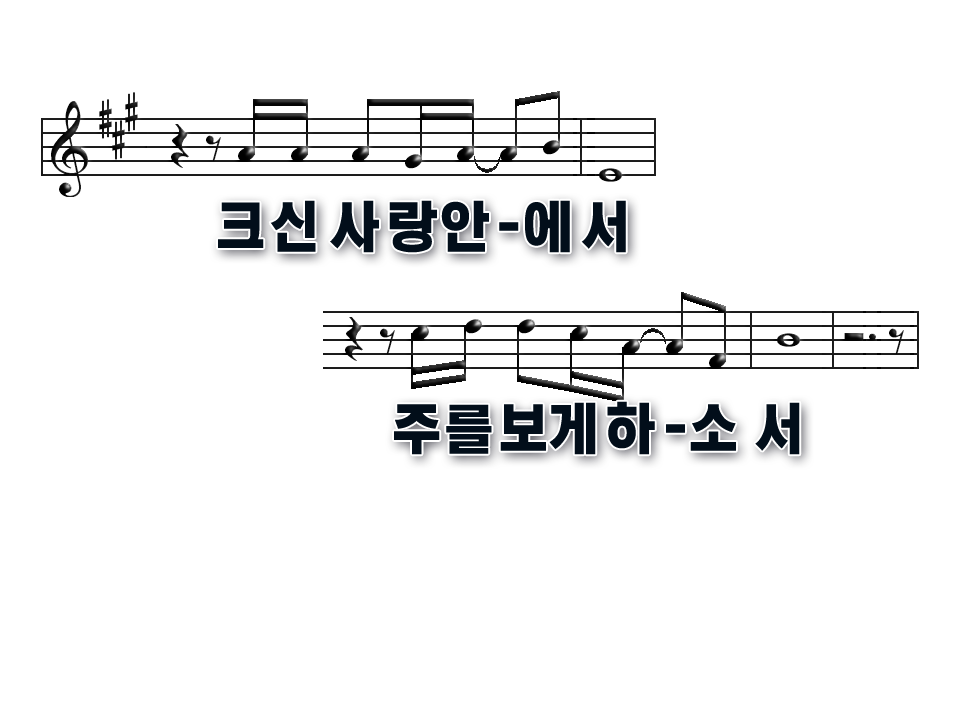 That we might be able to see you in your love
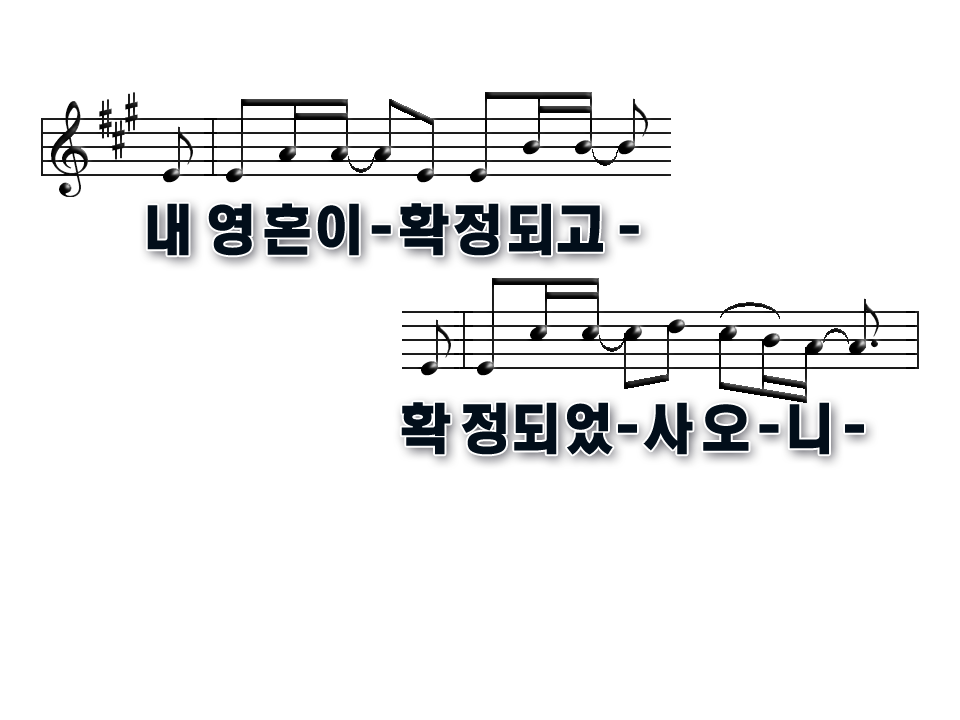 Lord, my heart is steadfast, 
I will sing praises with my soul
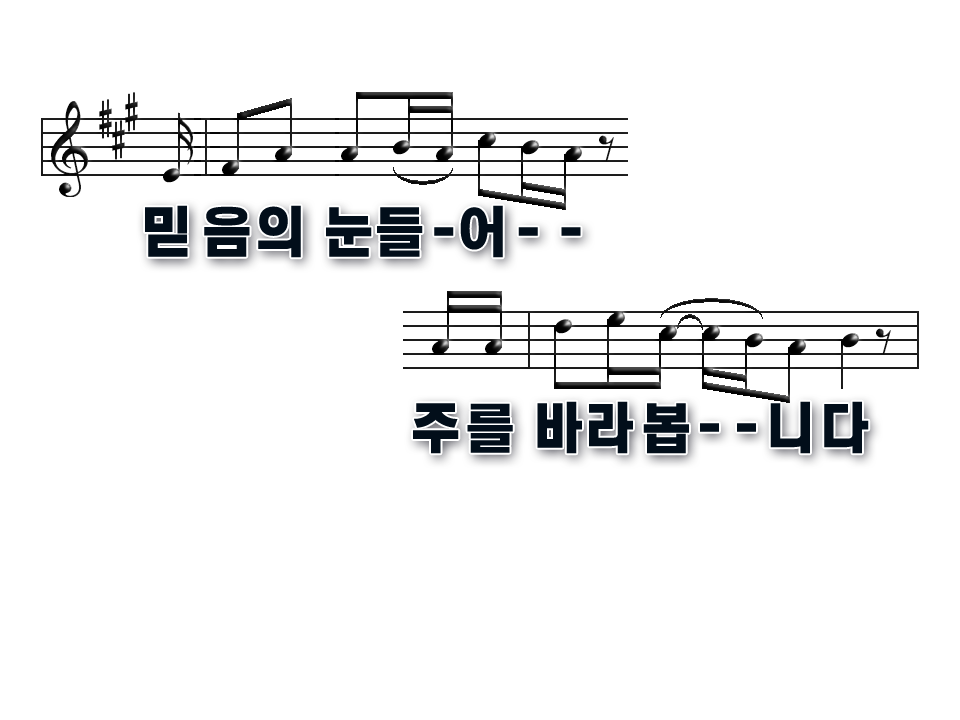 By faith Lord in all circumstances you may live
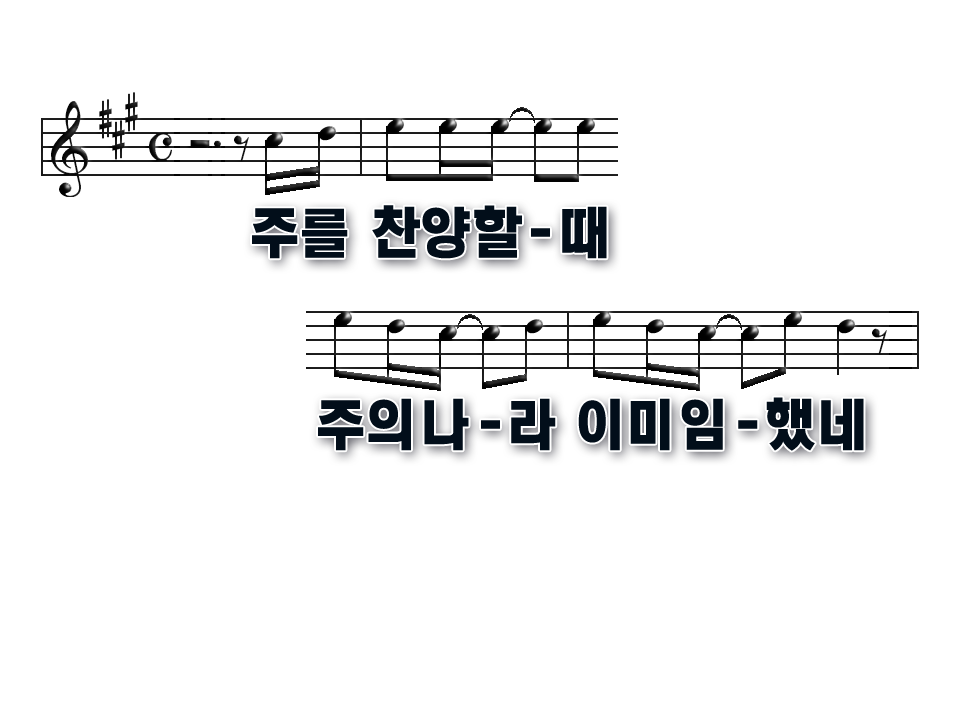 The Lord is enthroned upon the praises of his people
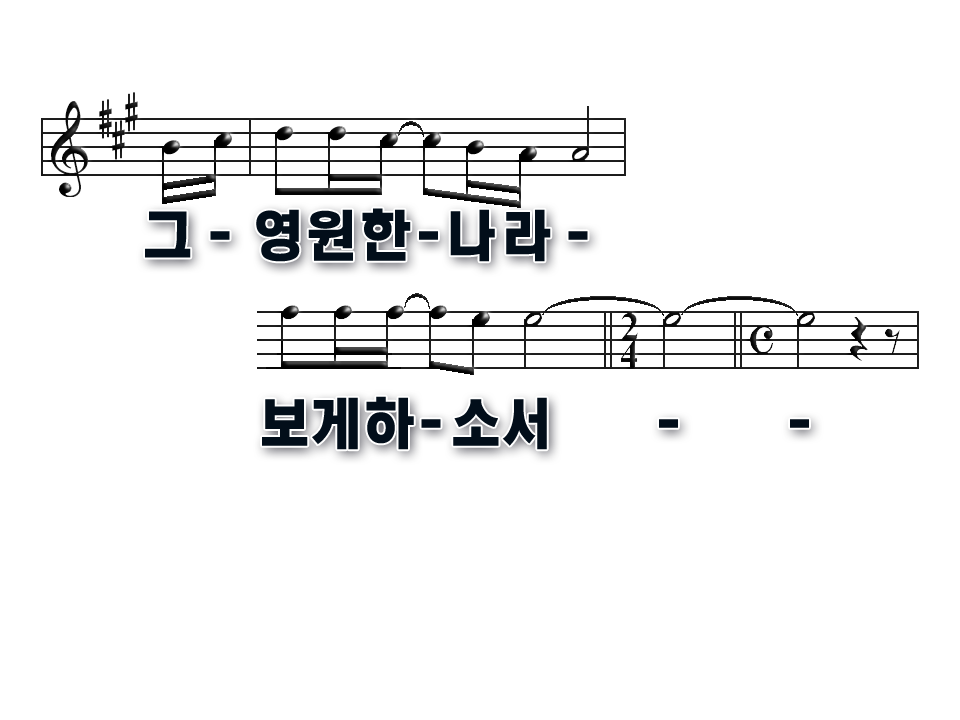 I long to see, my Lord, Your eternal kingdom
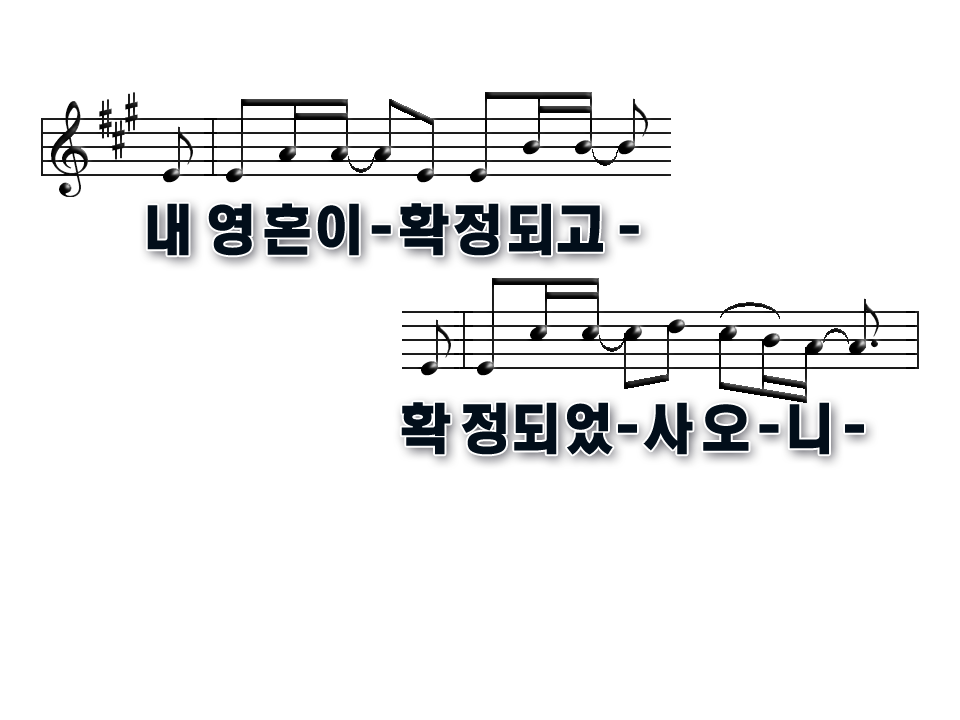 Lord, my heart is steadfast, 
I will sing praises with my soul
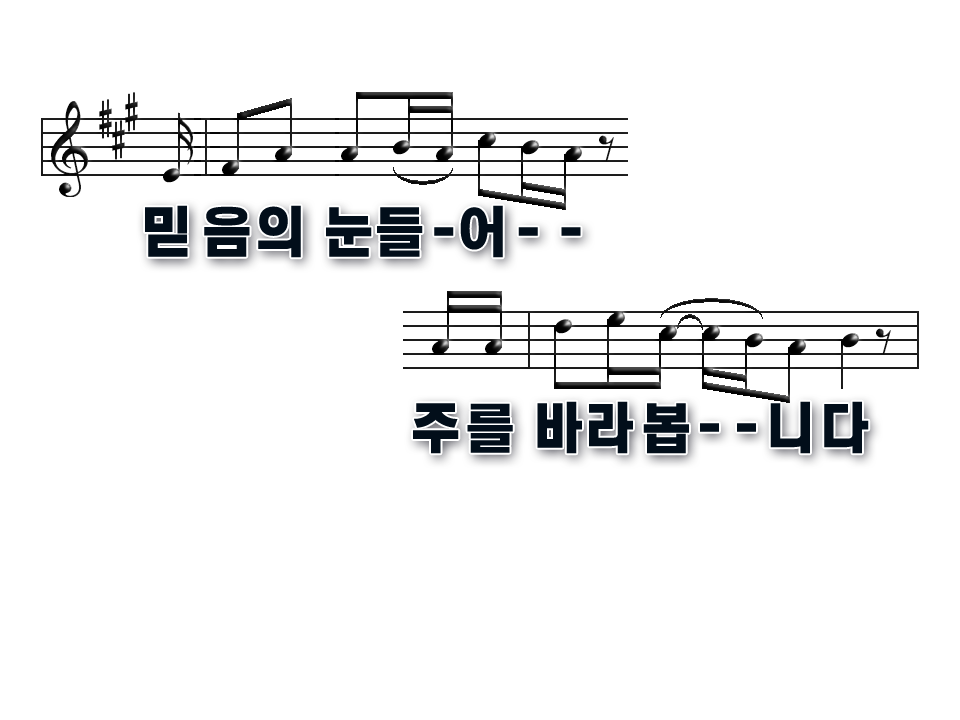 By faith Lord in all circumstances you may live
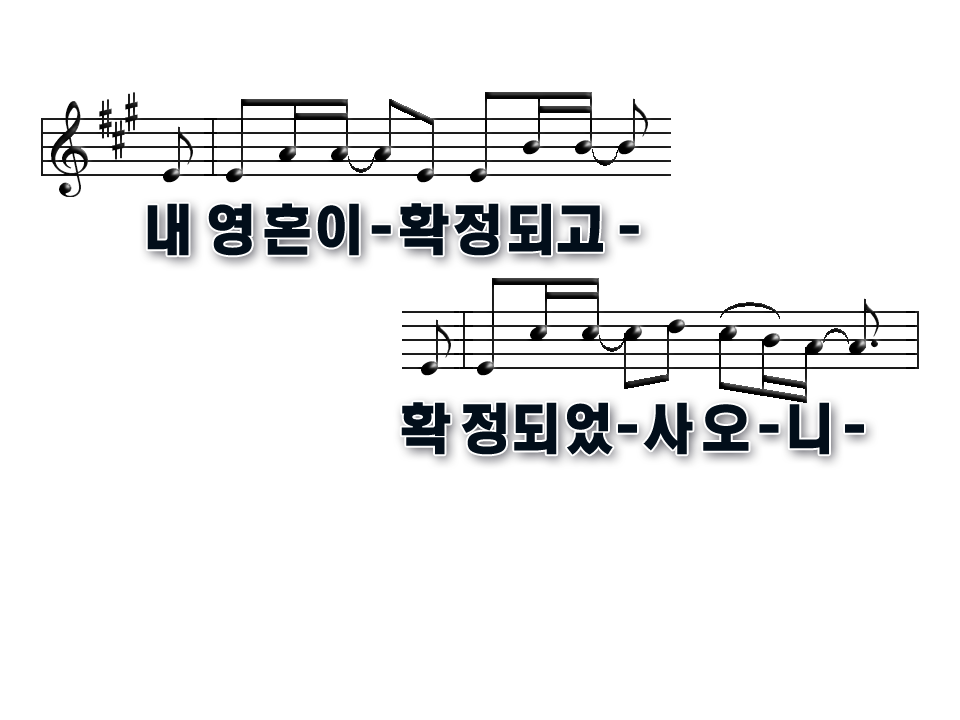 Lord, my heart is steadfast, 
I will sing praises with my soul
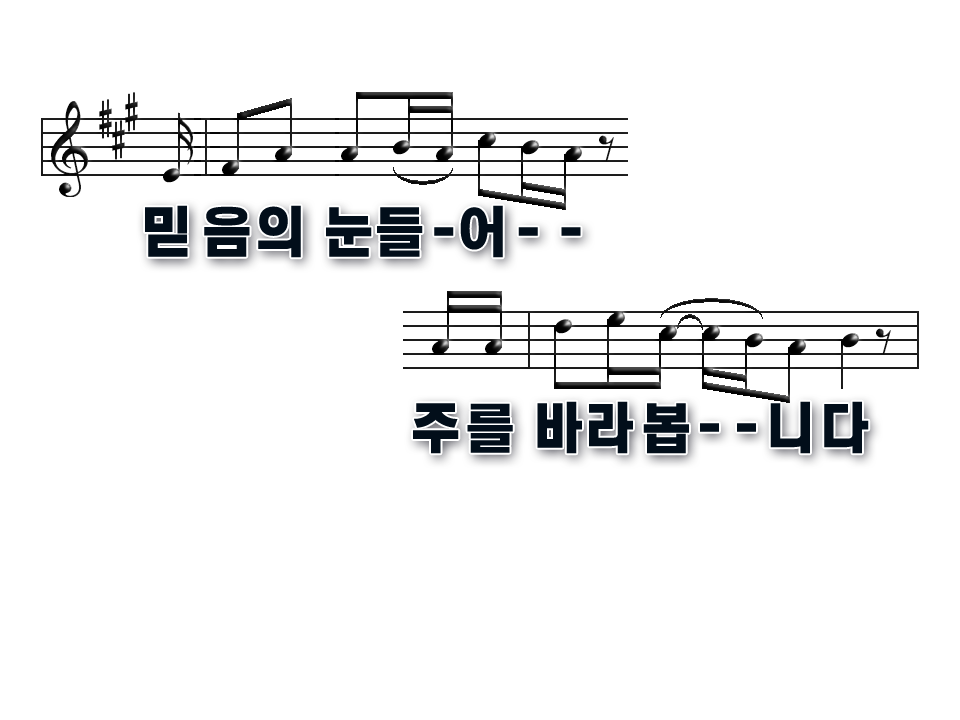 By faith Lord in all circumstances you may live